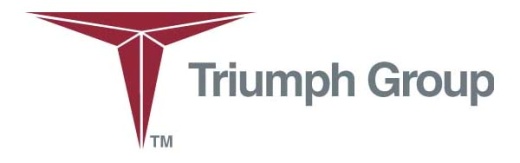 Web Portal Training – Supplier Access/View of Delivery ScorecardsScope: Instructions on Accessing and Viewing Quality Scorecards.
Rev A 02/27/2018
1
Accessing and Viewing Delivery Scorecards
After Logging in, select Performance Reports
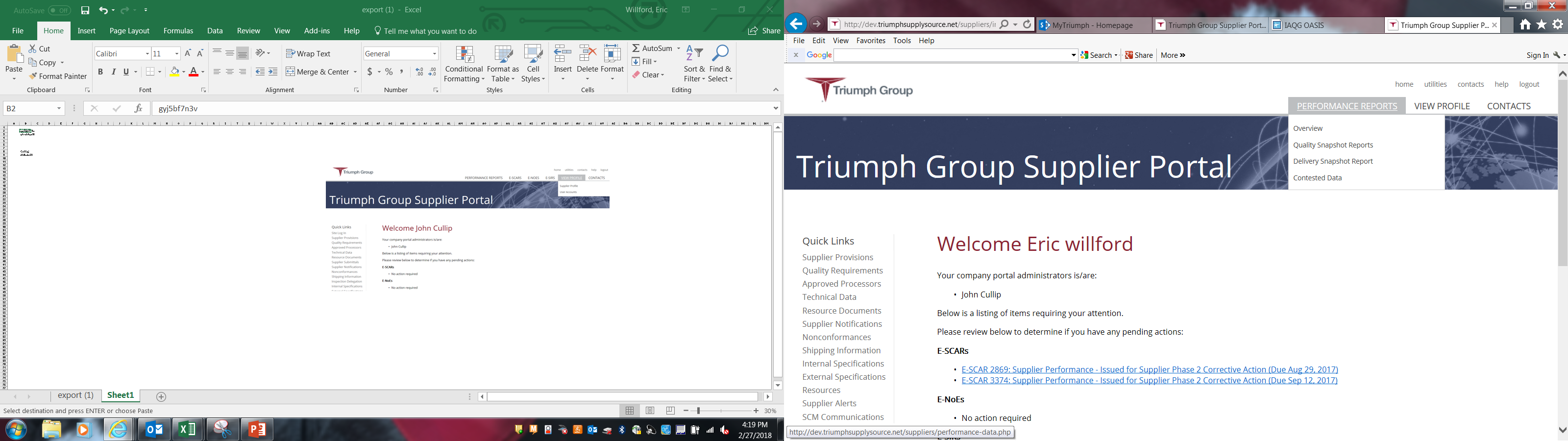 From the Sub-menu you can select:
-Overview – Describes the scoring and ratings for Quality and Delivery
-Quality Snapshot Report – Scorecard of Quality Performance
-Delivery Snapshot Report – Scorecard of Delivery Performance
Rev A 02/27/2018
2
Delivery Snapshot Report
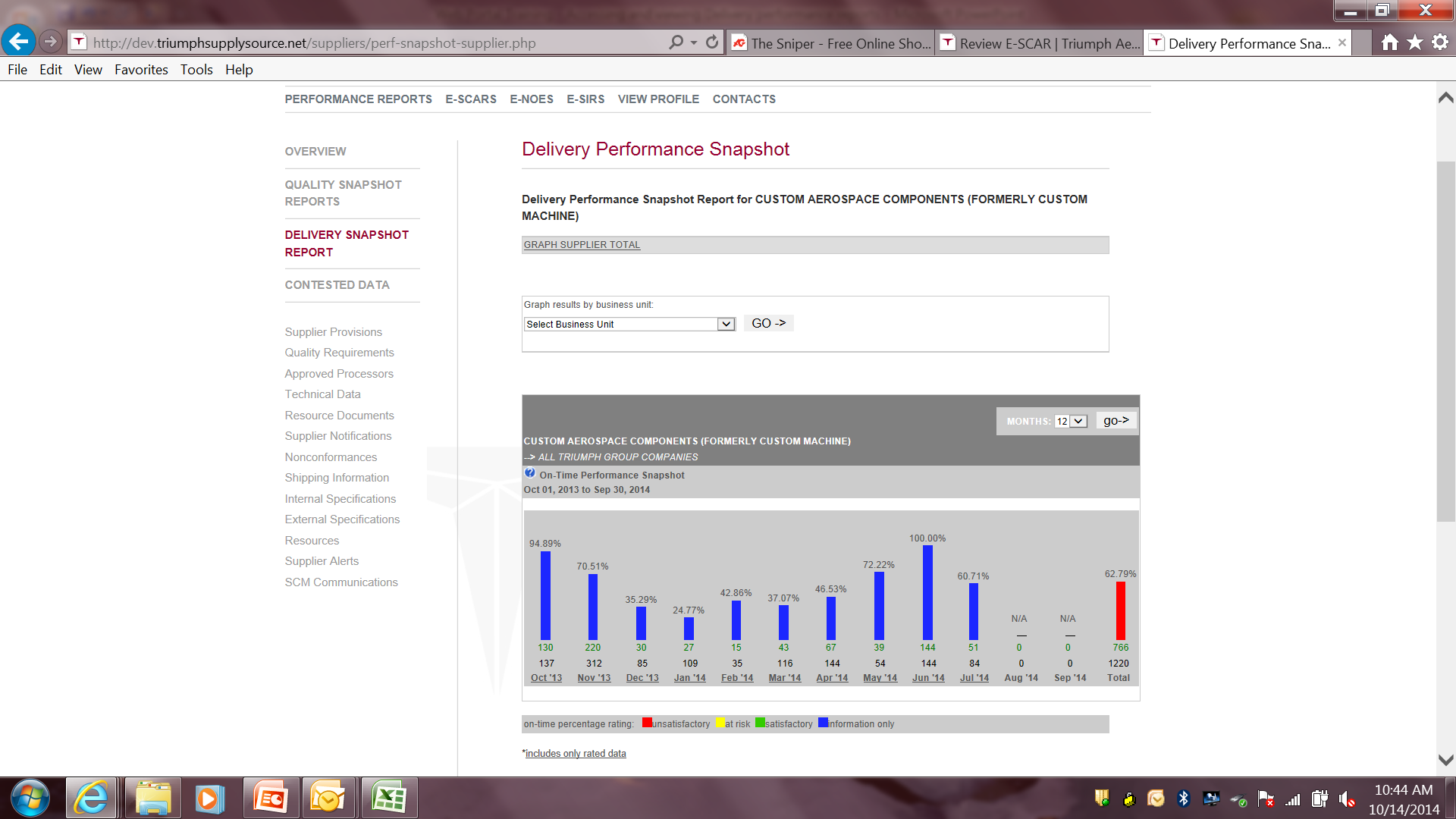 Delivery Report for All TRIUMPH GROUP COMPANIES
12 Month rolling Delivery Yield Percentage bar
Monthly Delivery Yield Percentage
Rev A 02/27/2018
3
Delivery Snapshot Report
To view a Specific Business Unit:  Using down arrow select the appropriate Business Unit
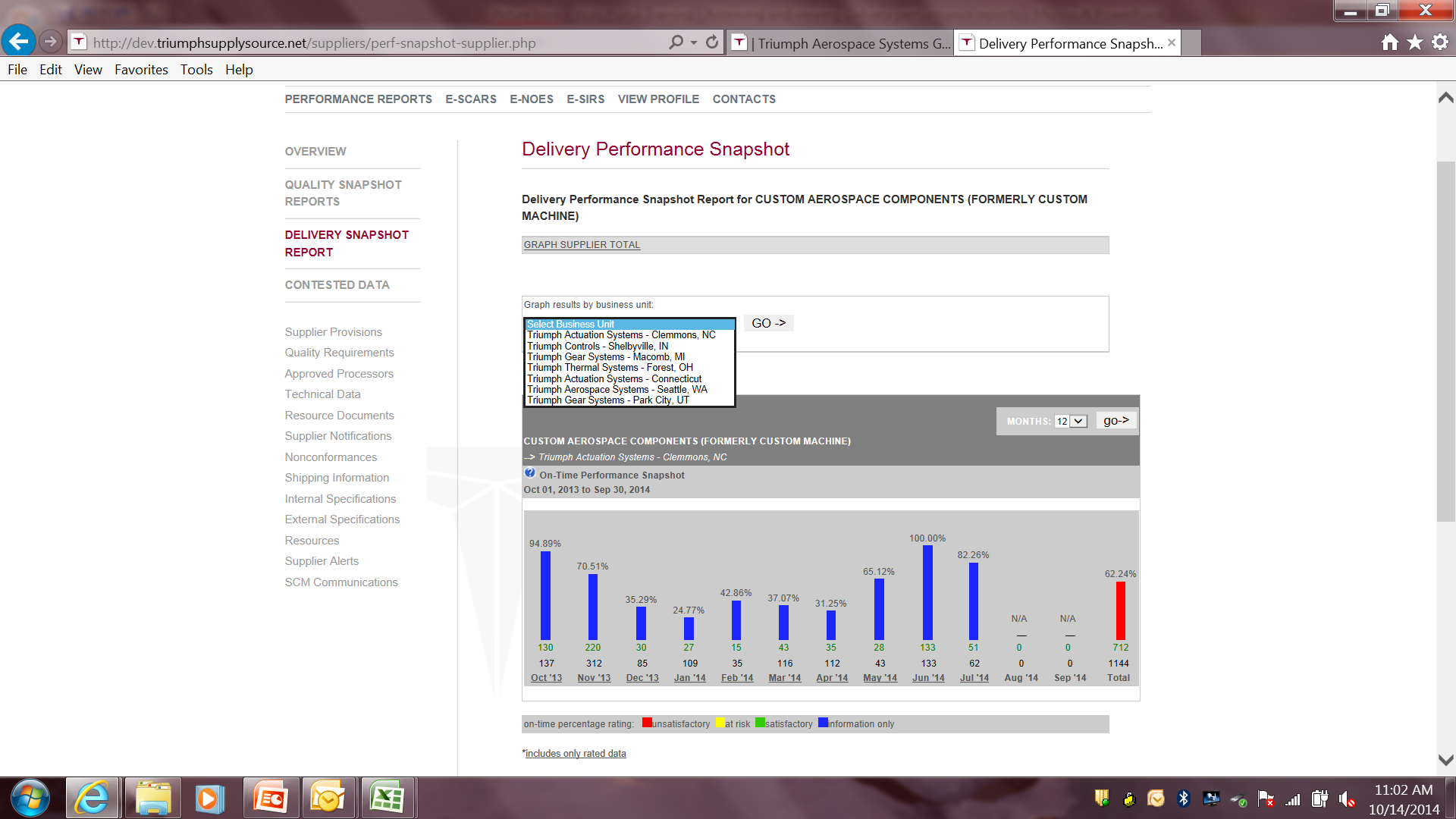 Delivery Report for Triumph Actuation  Systems – Clemmons,  NC
For Detailed List click on Month
Rev A 02/27/2018
4
Delivery Snapshot Report
Detailed Monthly Report shows Batch ID #, BU Supplier ID, PO#, Part No., Qty Early/Late, Qty On Time, Received Date, and Due Date
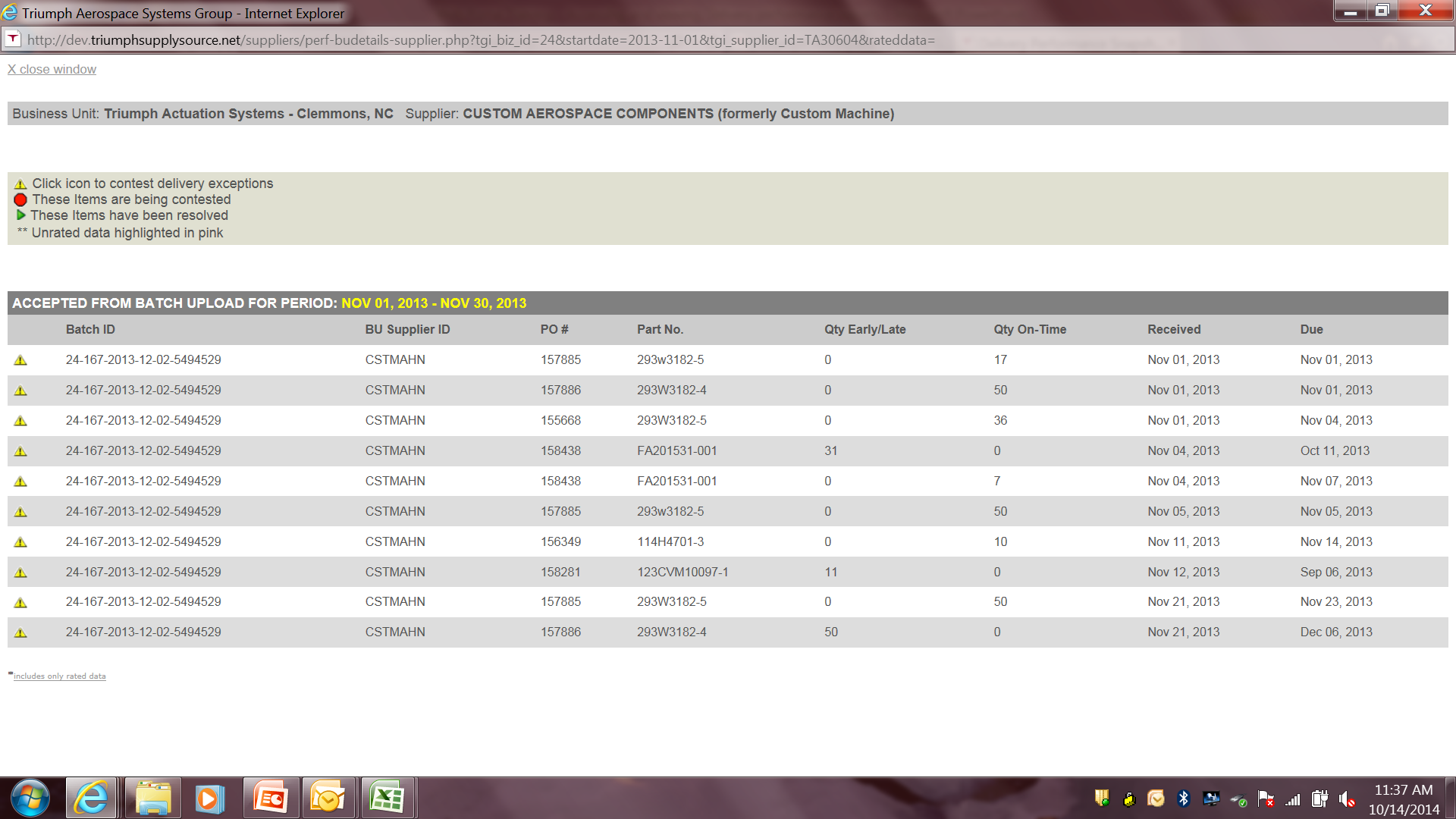 Rev A 02/27/2018
5